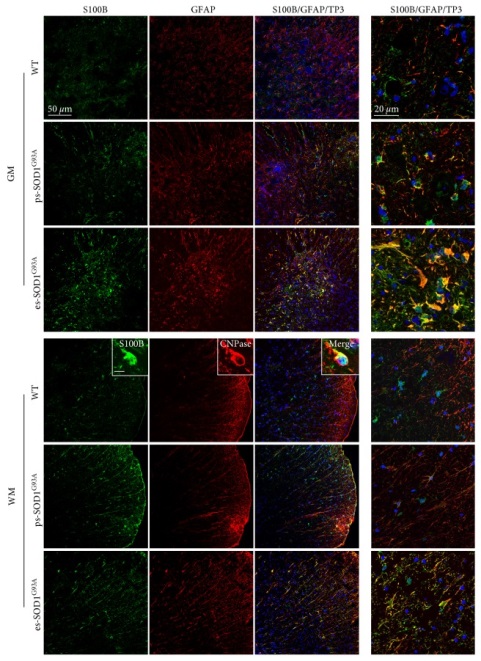 Fig 1
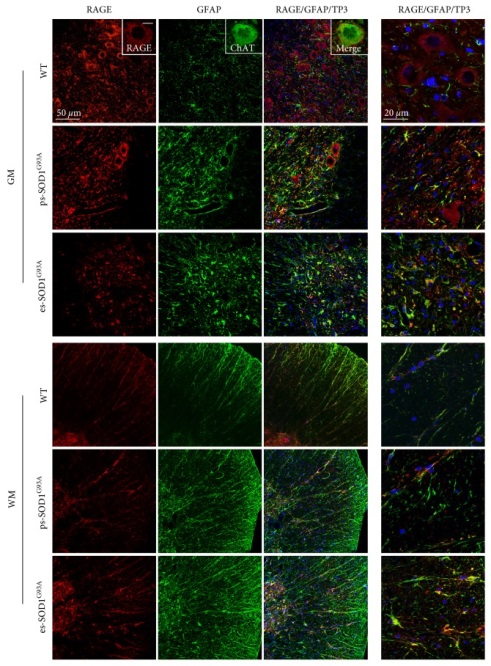 Fig 2
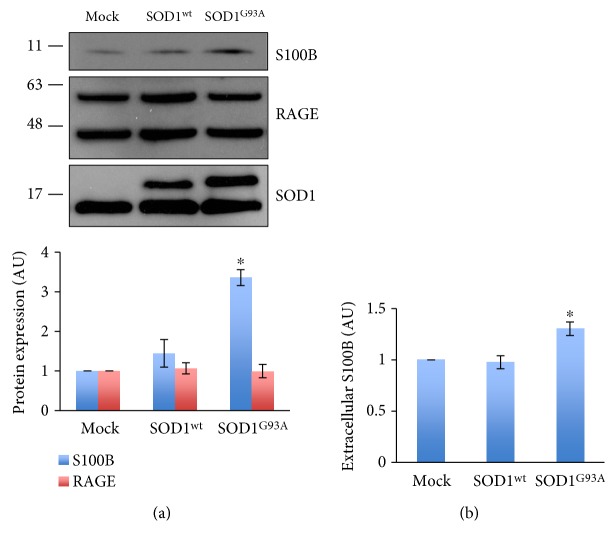 Fig 3
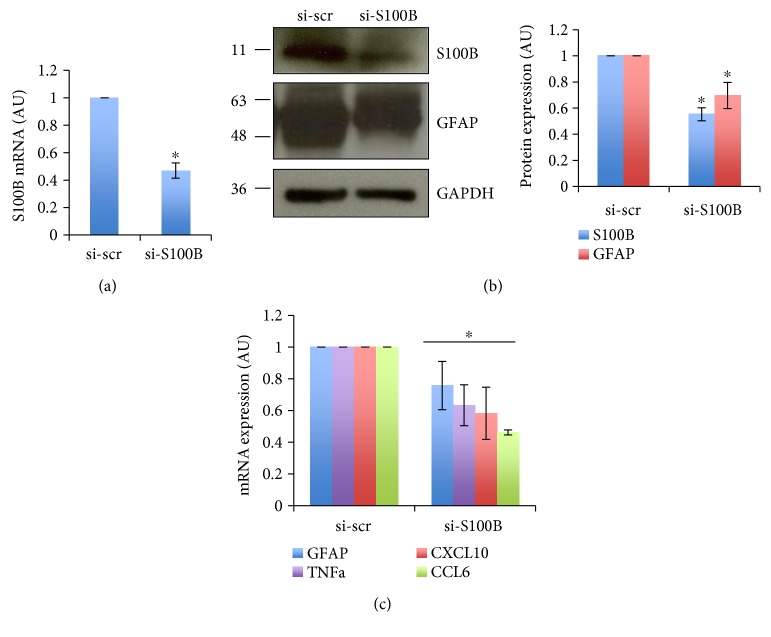 Fig 4
Fig 5
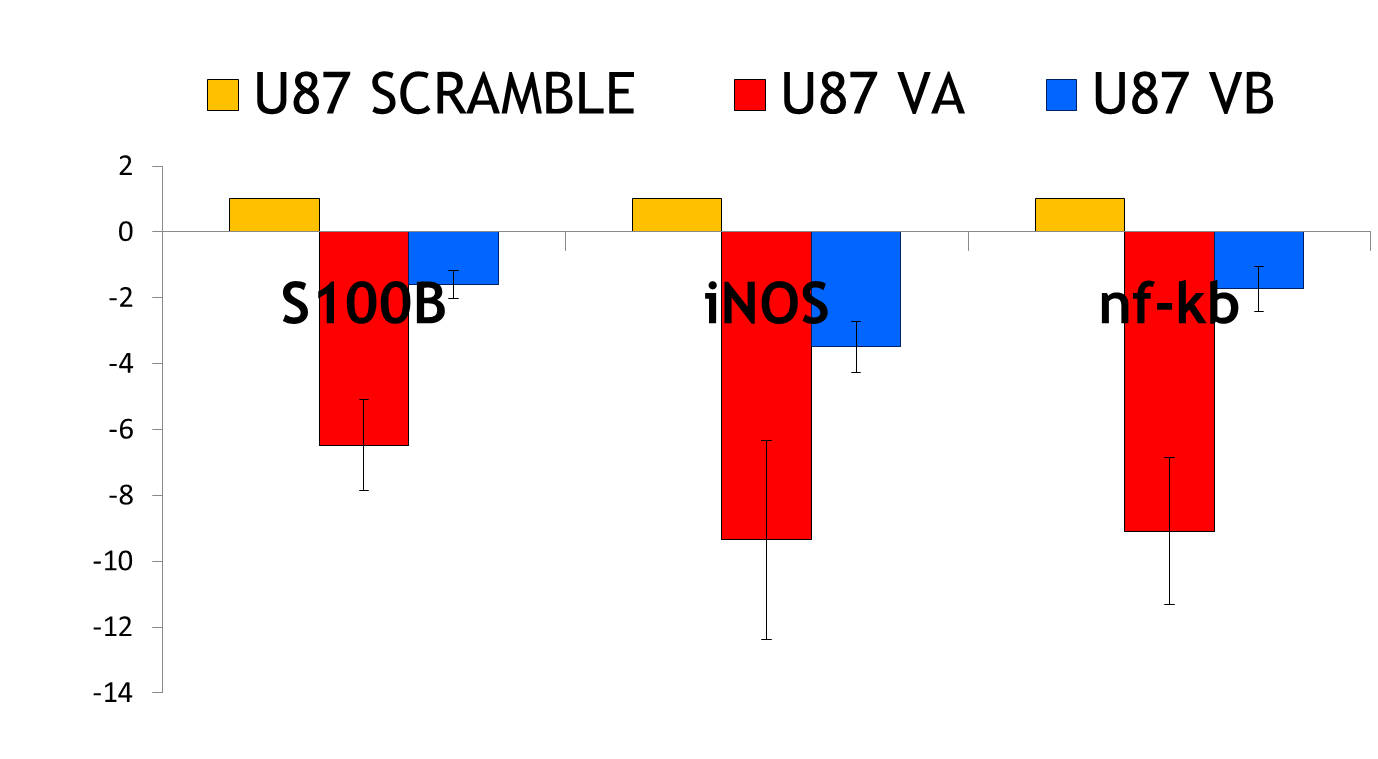 Fig 6
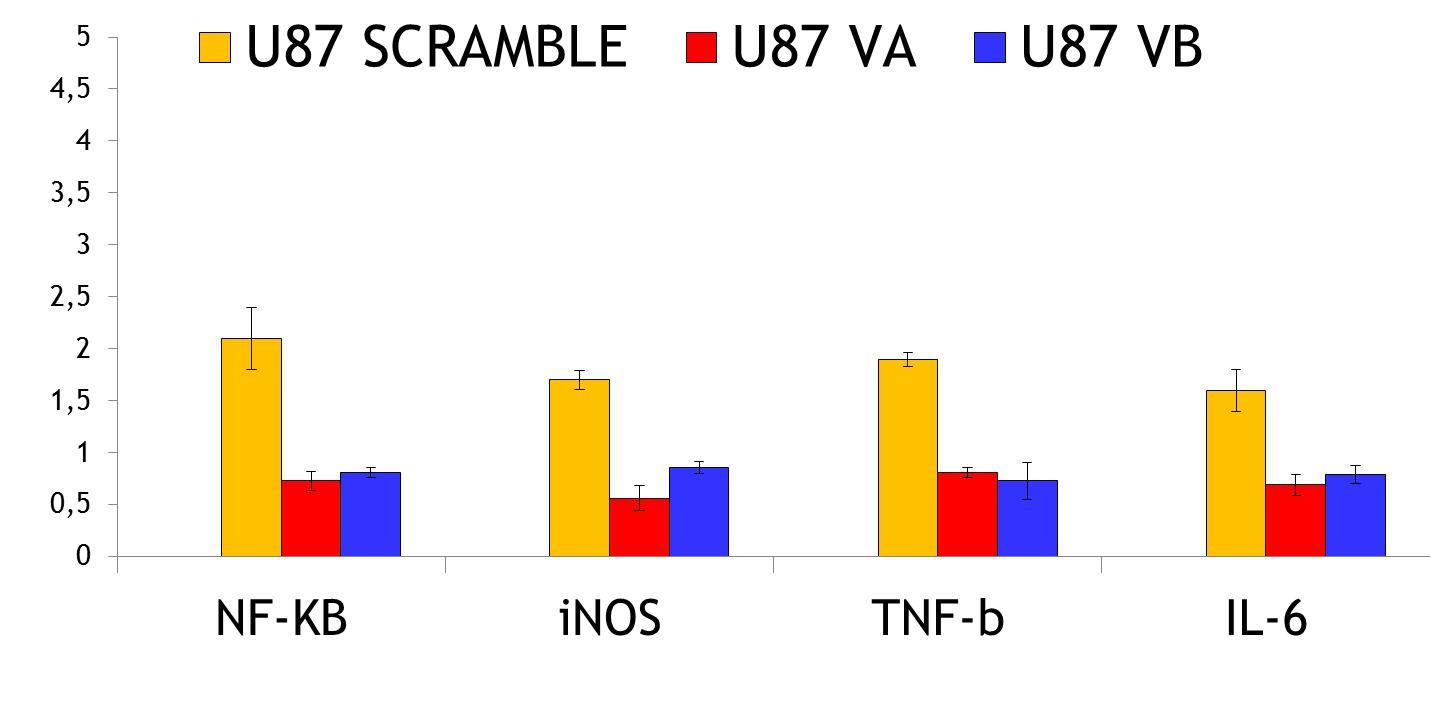